проект урока на тему: «Пальчиковые игры»«Чем больше мастерства в детской руке, тем  умнее ребёнок»В.А. Сухомлинский.
ВЫПОЛНИЛА:
 учитель МКС(К)ОУ   школы – интерната № 39  Ганина Ирина Викторовна
г.Нижний Новгород 2014г.
Значение сенсомоторного развития
Сенсорное развитие направлено на формирование полноценного восприятия окружающей действительности, служит основой познания мира, первой ступенью которой является чувственный опыт. Успешность умственного, физического, эстетического воспитания в значительной степени зависит от сенсорного развития детей, от того насколько совершенно ребенок слышит, видит, осязает окружающее.

      Значение сенсорного воспитания состоит в том, что оно:
- является основой для интеллектуального развития
- упорядочивает  хаотичные представления ребенка, полученные при взаимодействии с внешним миром
- развивает наблюдательность
- готовит к реальной жизни
- позитивно влияет на эстетическое чувство
- является основой для развития воображения
- развивает внимание
- дает ребенку овладеть новыми способами предметно – познавательной деятельности
- обеспечивает усвоение сенсорных эталонов
- влияет на расширение словарного запаса ребенка
- влияет на развитие зрительной, слуховой, моторной видов памяти.
Цель урока: является создание условий для развития мелкой моторики, координации движений пальцев рук и тактильных ощущений. 

     Задачи:
     - укрепление руки, улучшение зрительно- моторной координации
     - развитие согласованных движений обеих рук.
     -развитие умения производить точные  и дифференцированные       движения кистью и пальцами рук.
     -совершенствование хватательных движений, закреплять различные способы хватания: кулаком, пинцетный, трехпальцевый захват.
     -развитие способности координированной работы рук со зрительным восприятием.
    -формирование знаний о материалах, свойствах и качествах предметов  
 
     Методы обучения:
     1.Показ действий.
     2.Действия руками ребёнка.
     3. Самостоятельные действия ребёнка.
Для чего нужны пальчиковые игры?
Развитие мозга очень сильно зависит от двигательной активности ребенка, от движения пальцев рук. 
    « Ум ребенка находится на кончиках его пальцев»
    В.А. Сухомлинский.
Ребята, которые регулярно занимаются пальчиковыми играми лучше и быстрее начинают говорить, быстрее начинают писать, лучше развивается память, координация движений, сила и ловкость рук.
 « Движение руки всегда связаны с речью
    и способствуют его развитию»
     В.М. Бехтерев.
Оборудование:
Визуальное расписание на каждый  урок;
Дидактические пособия: пальчиковый театр, бусы,  макаронные изделия, разноцветные шнурки, краски, крупы, мелкая мозаика, рубашка с пуговицами, контейнер с водой, деревянные мелкие бусы и  фигурки бабочек, пластилин, конструктор «лего», кубики.
Пальчиковые гимнастики:
В гости к пальчику большому приходили прямо к дому, указательный и средний, безымянный и последний. Сам мизинчик малышок, постучался на порог. Вместе пальчики-друзья, друг без друга им нельзя. 

        ( необходимо по очереди каждый	 пальчик соединять с большим пальцем)
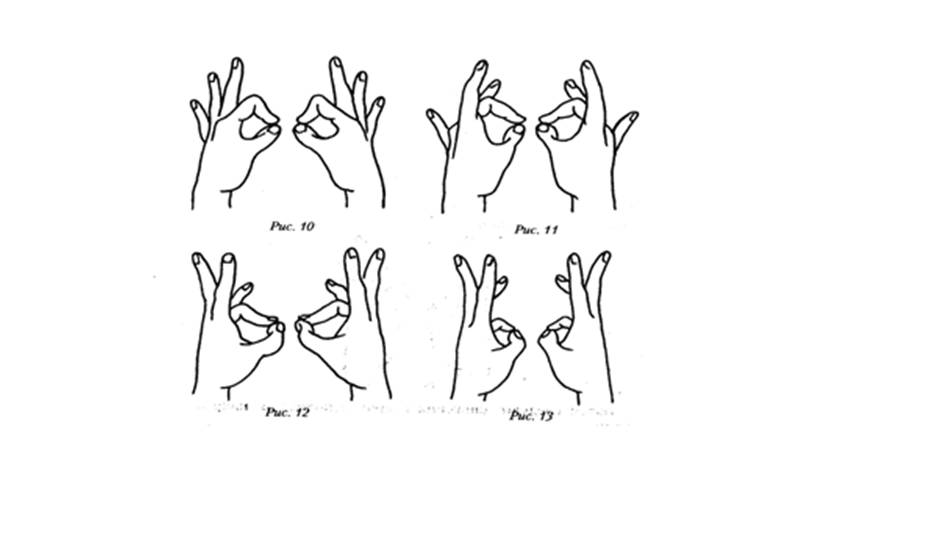 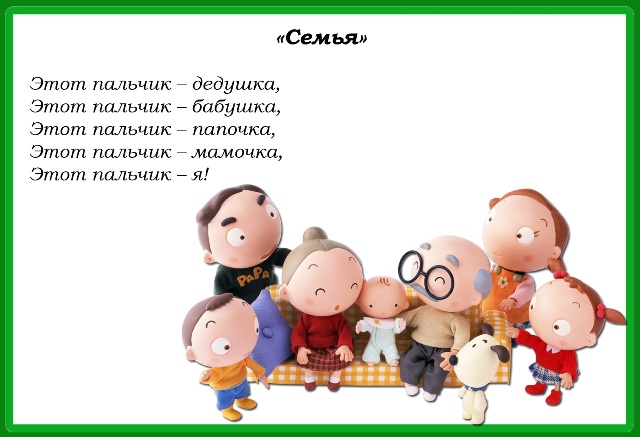 2.
(Загибание по очереди пальцев от большого до маленького).
Пальчиковый театр – это увлекательная дидактическая игра, которая :
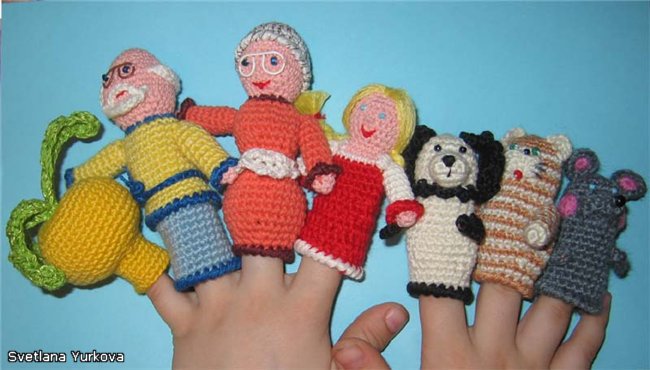 Стимулирует развитие мелкой моторики;
Знакомит с понятием « форма», « цвет», «размер»;
Помогает развивать пространственную ориентировку ( понятие: справа, слева, рядом, сзади), внимание;
Развивает воображение, мышление;
 помогает развивать словарный запас и активизирует речевые функции;
Формирует творческие способности;

 Задание: давай покажем сказку «Репка»
Дидактическая игра « Собери бусы»
ЗАДАНИЕ:  Ребята,  НЕОБХОДИМО ДЛЯ МАМЫ СДЕЛАТЬ БУСЫ.
Виды работ:
Нанизывание бусинок , пробочек , макаронных изделий на  шнурок.
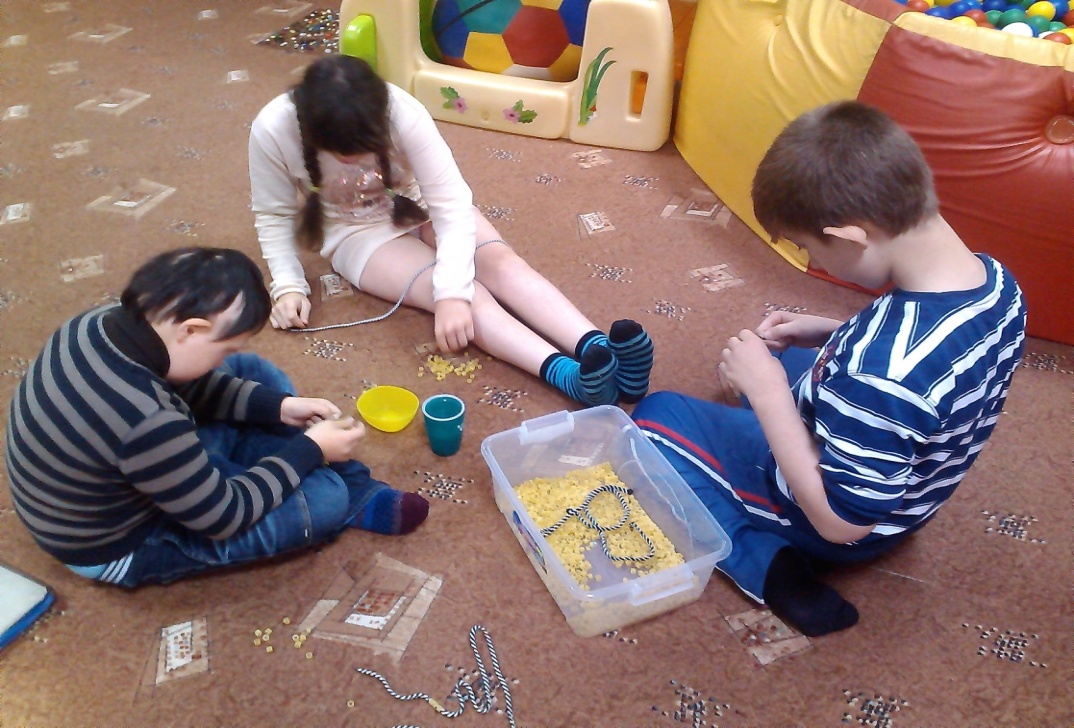 Работа с цветной бумагой
«Творческая мастерская»задание: сделай из пластилина  солнышко; выложи по контору   горохом.
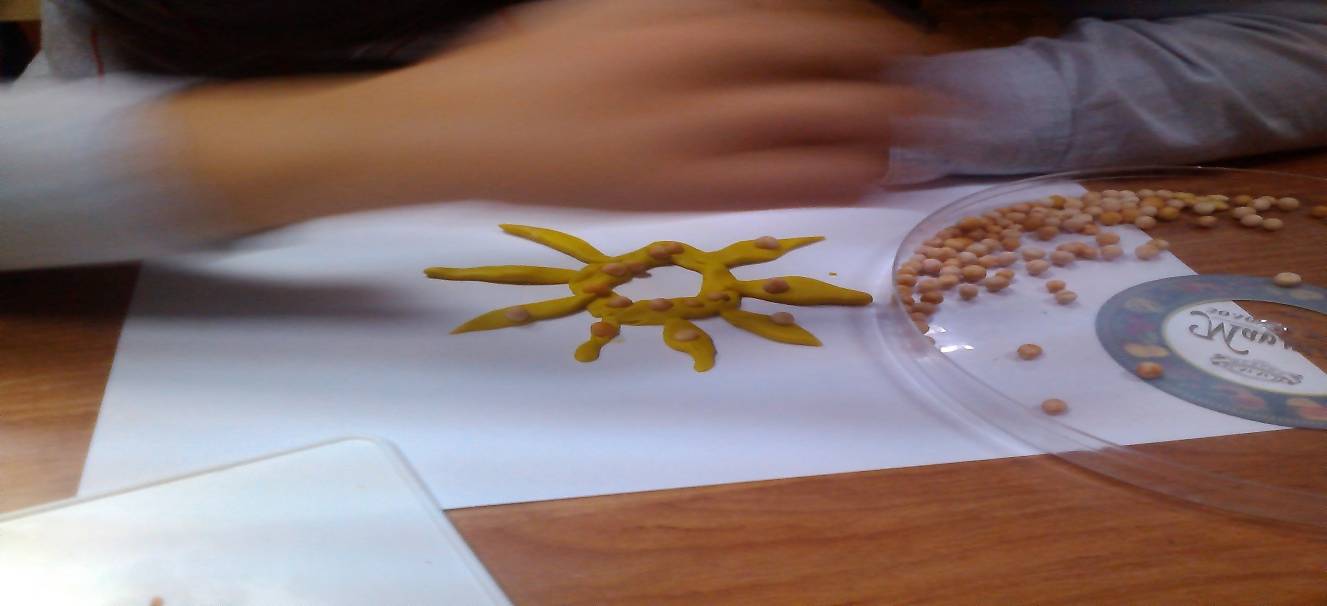 Виды работ
Катание сосисок и шариков из пластилина
Выкладывание горохом по контору
Игра «Сухой бассейн»
ЗАДАНИЕ:                                                                                       задание:

НАЙТИ В ГРЕЧНЕВОЙ КРУПЕ СЮРПРИЗ;                рассортируй по баночкам
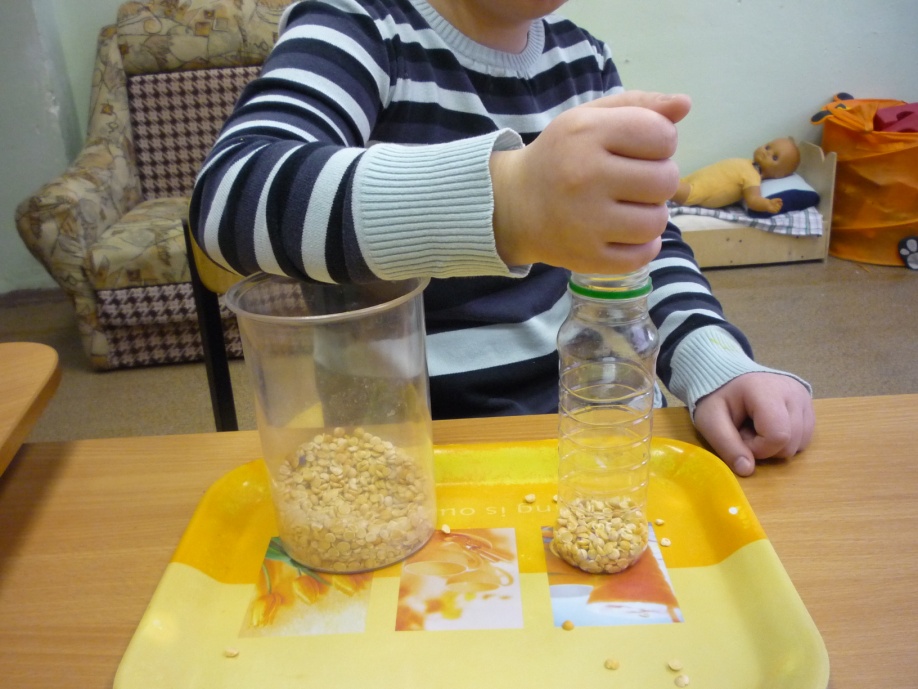 Виды работ с крупой 
1 перетирание крупы между ладонями и пальцами,
2 сортировка крупы,
3перекладывание,перебирание  крупы из одного сосуда в другой:.
Работа с конструктором « ЛЕГО»
Работа с водой  ( снятия напряжение и тревоги у ребенка).
В конце урока для каждого ребенка свой вид поощрения: 
Словесная похвала;
Катание с горки ;
Сухой бассейн с шариками;
 Игра;
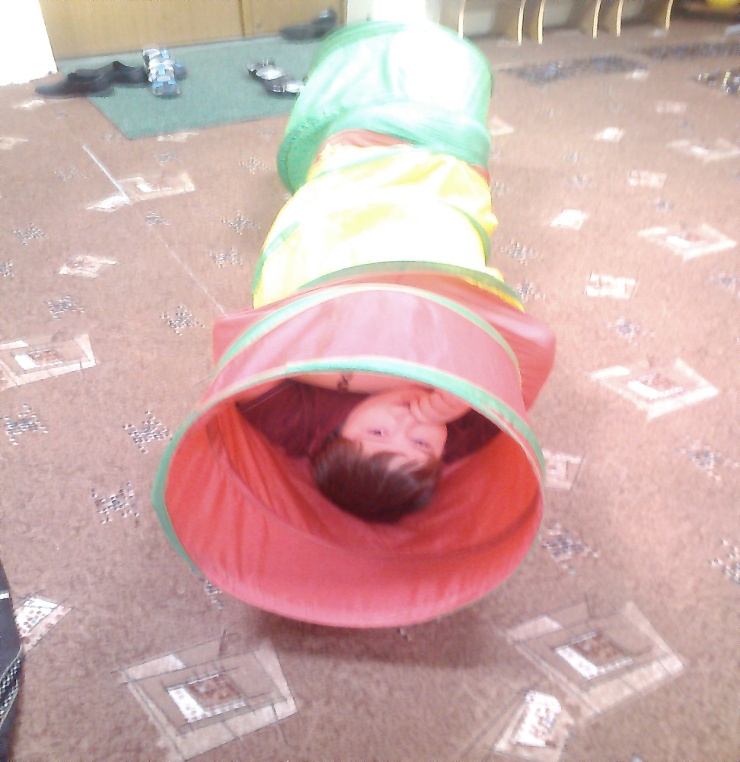 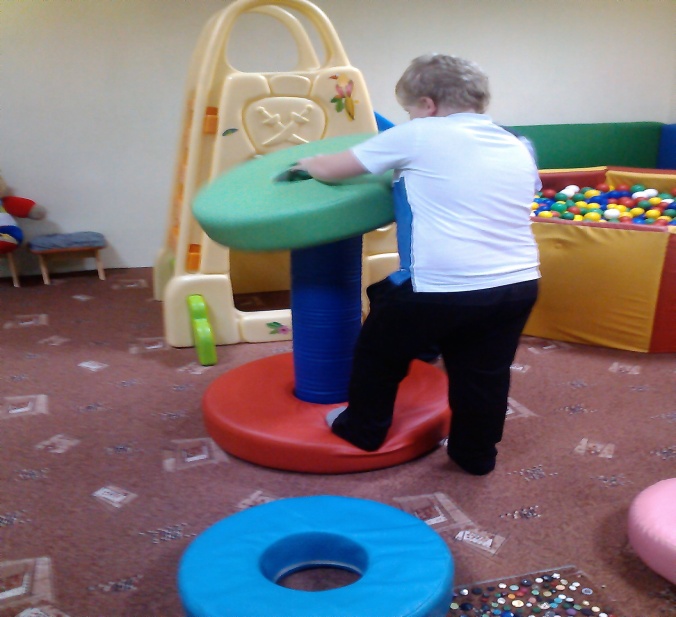